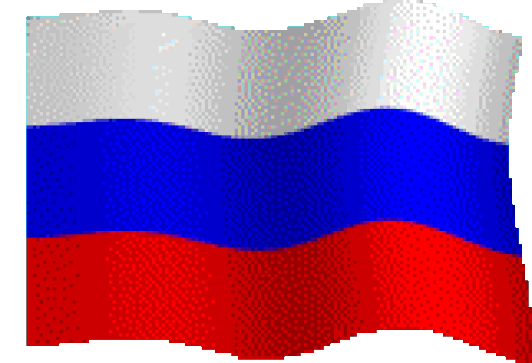 Моя Родина – Россия
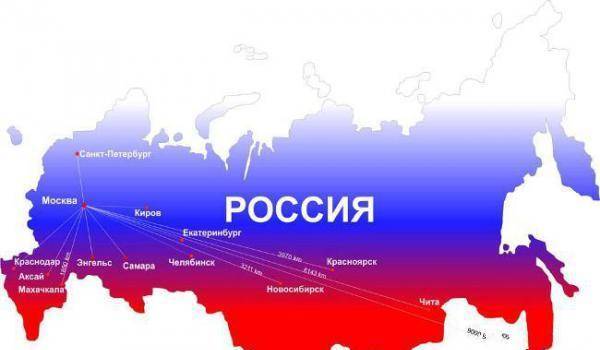 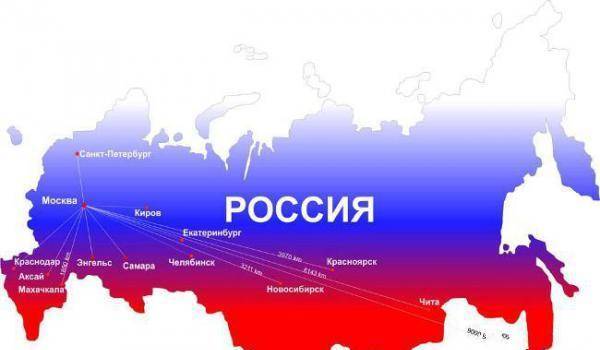 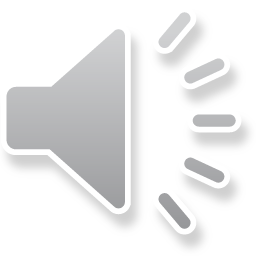 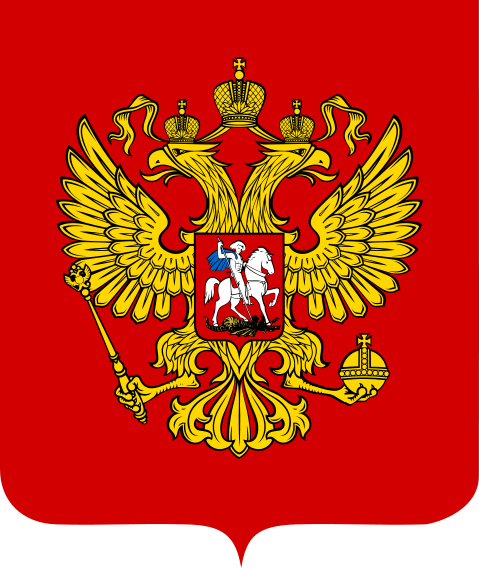 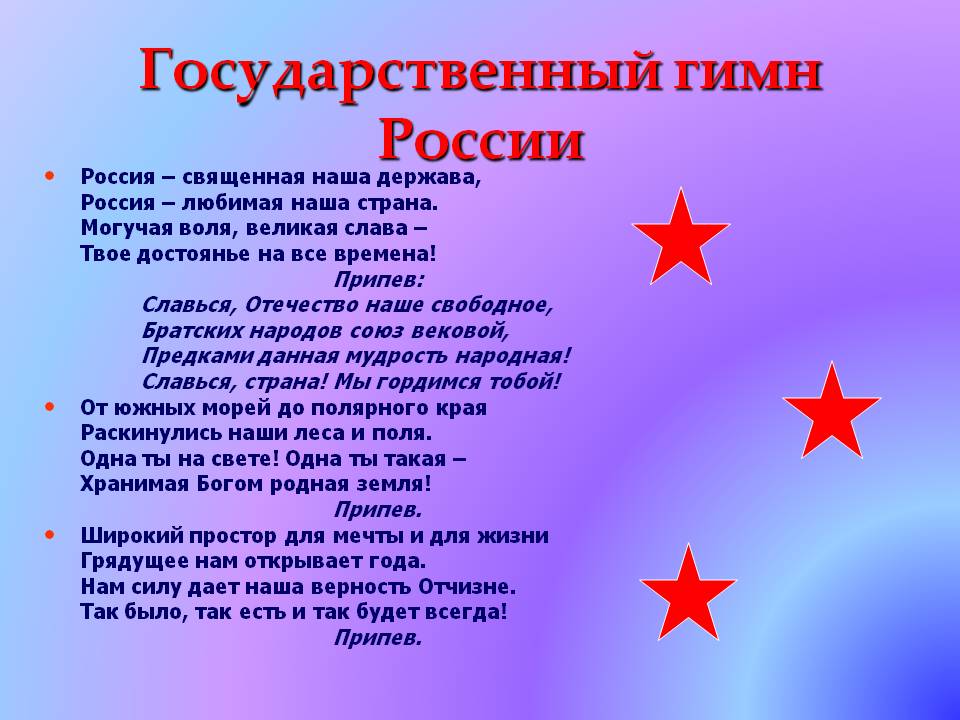 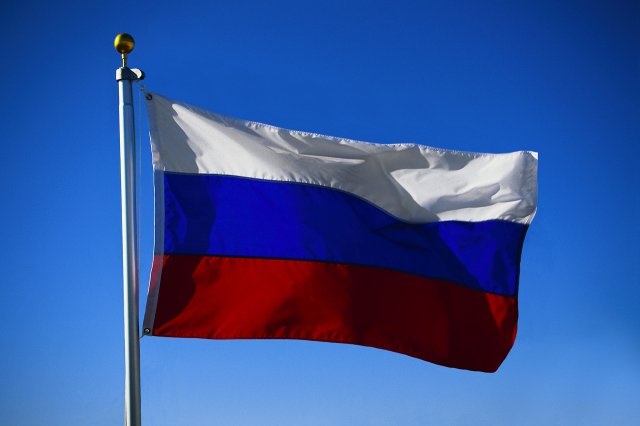 Государственный флаг
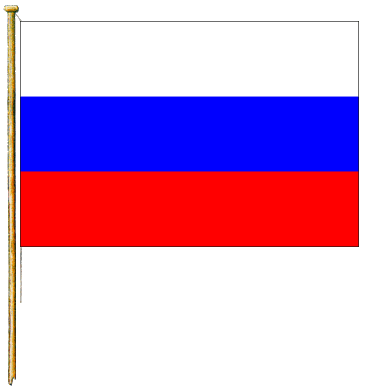 Государственный герб
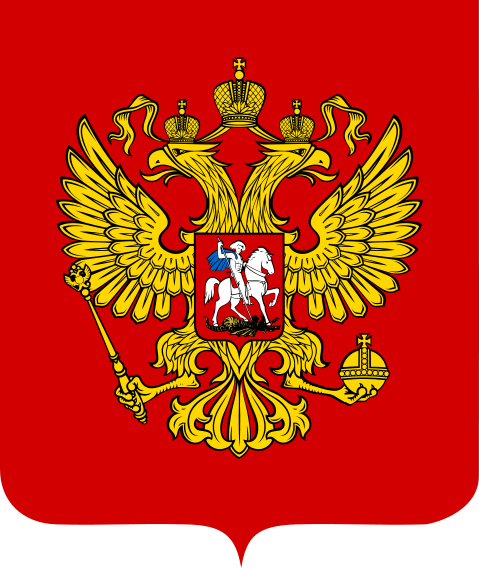 Гимн России
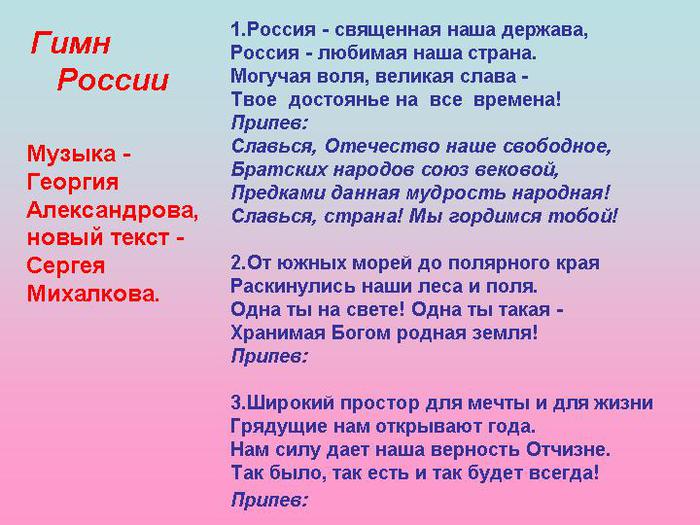 Гимн – это торжественная песня или мелодия, она исполняется в торжественных случаях. В его словах прославляется наша Родина. Когда исполняется гимн, люди встают, а мужчины должны снять головные уборы.
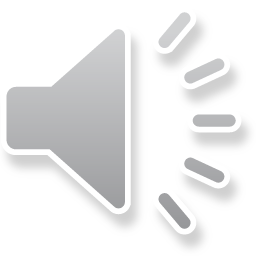 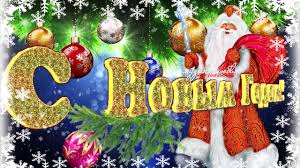 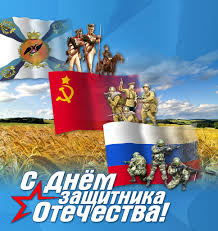 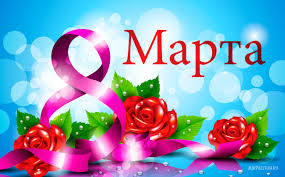 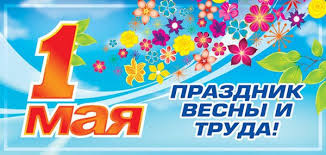 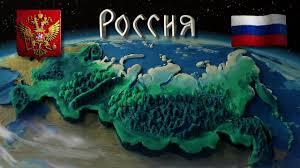